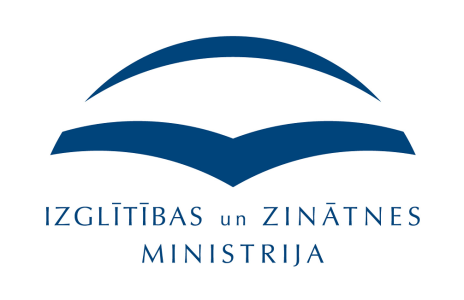 ZTAI politikas īstenošanai nepieciešamais finansējuma pieaugums
IZM, LISP 31.10.2014
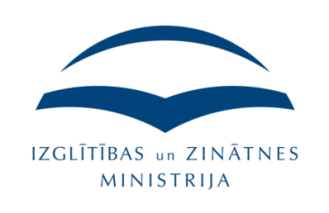 Budžeta bāzē plānotais pieaugums 2015-17
Zinātnes bāzes finansējums
31.10.2014
2
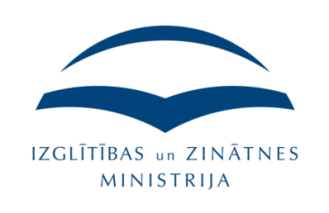 Kritiskās JPI: 36,986,768
31.10.2014
3